Программа формирования ответственной и позитивной родительской позиции «Семь – Я»
МОУ СШ № 3 г. Гаврилов - Яма
Средства массовой информации.
Актуальность программы
Работа в этом направлении позволит родителям и учащимся получить психолого-педагогическую помощь, будет способствовать формированию ответственной родительской позиции, разрешению семейных проблем.
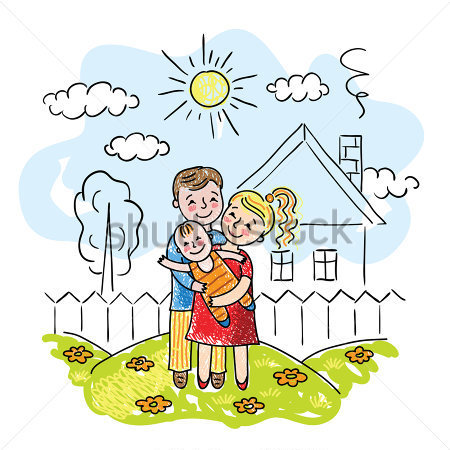 Новизна программы
Используется комплексный подход к работе с семьёй,  инновационные методики и технологии, позволяющие повысить эффект социальной реабилитации семей.
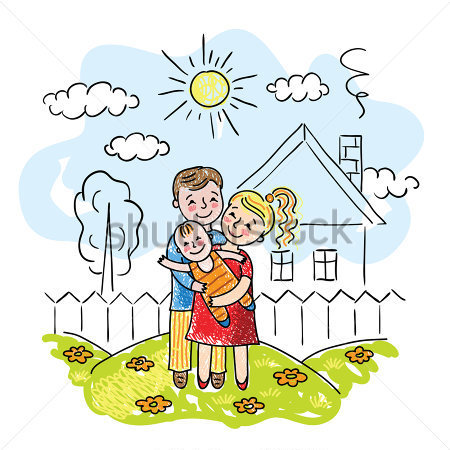 Цель программы
создание условий для психолого-медико-педагогического сопровождения семейного воспитания детей, воспитание ценностного отношения к семье у детей и родителей.
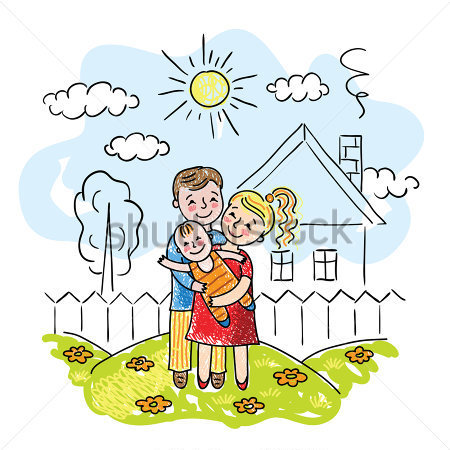 Задачи программы:
способствовать повышению обязательств родителей по обеспечению надлежащего уровня жизни и развития ребенка;
  повышать уровень психологического комфорта в семьях и усиливать мотивацию родителей к семейному воспитанию здорового ребенка; 
 способствовать привитию семейных ценностей и позитивных установок к деторождению у детей (будущих родителей); 
 способствовать обучению школьников навыкам и знаниям, необходимым для полноценного выполнения родительских функций в будущем в области психологии и этики семейной жизни, а так же привитию им семейных ценностей и позитивных установок к деторождению, ответственному родительству.
Принципы программы:
Принцип первоочередного права родителей на воспитание детей (родители в первую очередь несут ответственность за развитие, здоровье и благополучие своих детей);
Принцип своевременности предусматривает раннее выявление семейного неблагополучия, трудных жизненных ситуаций, в которых оказались семьи и дети, а также факторов детской безнадзорности и социального сиротства. 
Принцип гуманизма выражает готовность сотрудников прийти на помощь ребенку и его семье, способствовать их социальному благополучию, защищать права и интересы, невзирая на отклонения в образе жизни семьи.
Принцип индивидуального подхода предполагает учет социальных, психологических, функциональных особенностей конкретной семьи и ее членов при выборе форм воздействия, а в дальнейшем и взаимодействия и реабилитации.
Принцип интеграции усилий, комплексный подход – объединение усилий социальных служб, государственных учреждений и общественных организаций для наиболее эффективного содействия восстановлению семейных связей.
Кадровое обеспечение:
администрация школы, 
педагоги школы, 
педагог-психолог, 
педагог-психолог семейного профиля,
социальный педагог, 
школьный фельдшер.
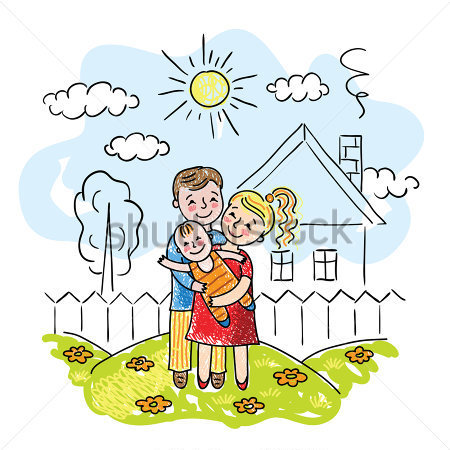 Направления работы
Работа с учащимися «Мы – будущие родители»
Работа с родителями (законными представителями) «Ответственное родительство»
Работа педагогического коллектива «Воспитываем семьянина»
Работа с социальными партнёрами «Мы вместе»
Работа с семьями будущих учеников «Готовимся к школе вместе»
Работа с социумом «Поможем семье»
Прогнозируемые результаты
В результате реализации программы  у родителей (законных представителей) обучающихся должны быть сформированы педагогические компетенции: выполнять оценку эмоционального состояния собственного ребенка; вовлекать ребенка в значимые семейные дела; владеть основами детской психологии и педагогики; организовывать взаимодействие с ребенком в процессе совместной игровой, трудовой, учебной деятельности; осуществлять защиту прав и законных интересов ребенка; формировать у ребенка навыки здорового образа жизни и безопасного поведения; использовать семейные традиции как воспитательный потенциал семьи; у учащихся будет сформировано осознанное понимание роли и значения семьи в современном обществе.
Риски реализации программы
Список используемой литературы:
Закон Российской Федерации «Об образовании» (Ведомости Съезда народных депутатов Российской Федерации и Верховного Совета Российской Федерации, 1992, № 30, ст. 1797; Собрание законодательства Российской Федерации, 1996, № 3, ст. 150; 2007, № 49, ст. 6070).
Концепция духовно-нравственного развития и воспитания личности  гражданина России. Уч.издание /сост. Данилюк А. Я., Кондаков А. М., Тишков В. А.. М - 2010. С.23.
Национальная образовательная инициатива "Наша новая школа".
Федеральная целевая программа развития образования на 2011-2015 го­ды.
Методические рекомендации по реализации национальной образовательной инициативы «Наша новая школа», разработанные под руководством С.В. Жолован, ректора Санкт-Петербургской академии постдипломного педагогического образования. 2011г.
Внеурочная деятельность школьников. Методический конструктор: пособие для учителя /Д.В. Григорьев, П.В. Степанов. - М.: Просвещение, 2010. - 223. - (Стандарты второго поколения).
Гликман И.З. Теория и методика воспитания/ И.З.Гликман. – М.:ВЛАДОС-ПРЕСС, 2002. – 176 с.
Зиятова М. Диагностика взаимодействия семьи и школы//Директор школы – 2007. - № 9 - с. 83-87.
Кочетова А. От ребенка – к семье и совместному сотрудничеству: новые аспекты взаимодействия семьи и школы//Народное образование – 2005. - № 8 - с. 186-192.
Мансурова С.Е. Для чего современные дети ходят в школу и чего ждут от школы их родители//Стандарты и мониторинг в образовании – 2005. - № 6 – с. 51-53.
Мудрость воспитания. Книга для родителей. /Сост. Б.М. Бим-Бад., Э.Д. Днепров., Г.Б. Корнетов. - М.: Педагогика, 1987. - 288 с. - (Библиотека для родителей).
Настольная книга классный руководитель/ Авт.-сост. Е.И.Лунина, Н.С.Шепурева и др. – Ростов н/Д, 2001: Изд-во: Феникс. – 383 с.
7.  Организация внешкольного досуга/ Сост. В.П.Шашина. – Ростов н/Д, 2002. – 351 с.
Панфилова Л. Взаимодействие семьи и школы: общие проблемы и совместные действия// Директор школы – 2006. - № 6. – с. 86-92.
Примерная программа воспитания и социализации обучающихся. Начальное общее образование. М-2009. С.50.
Рожков М.И. Организация воспитательного процесса в школе/ М.И.Рожков, Л.В.Байбородова. – М.: Изд-во центр ВЛАДОС, 2000. – 255 с.
Свиридов А. Сотрудничество: семья и школа//Народное образование – 2006. - №№ 8 – с. 220-224.
Фельдштейн Д.И. Психология развития человека как личности/ Д.И.Фельдштейн. – Избр. тр. в 2 т. – М.; Воронеж: МПСИ НПО 2005. – 566 с.
Фоменко И. Система работы образовательного учреждения с семьей. Книга 1. Информирование //Библиотека журнала «Директор школы» - 2009. - № 4.
 Фоменко И. Система работы образовательного учреждения с семьей. Часть 2. Изучение семьи //Библиотека журнала «Директор школы» - 2010. - № 3.
Электронные ресурсы
http://nasha-novaya-shkola.ru/?q=node/4
http://bd.form.ru./
http://www.direktor.ru./
http://www.adm-nao.ru./
http://www.zrnao.ru./
http://vologda-oblast.ru
http://ippk.arkh-edu.ru
http://www.education@onegaland.ru./
http://www.rg.ru/oficial/doc/federal_zak/51_fz_pril.htm
Спасибо за внимание!
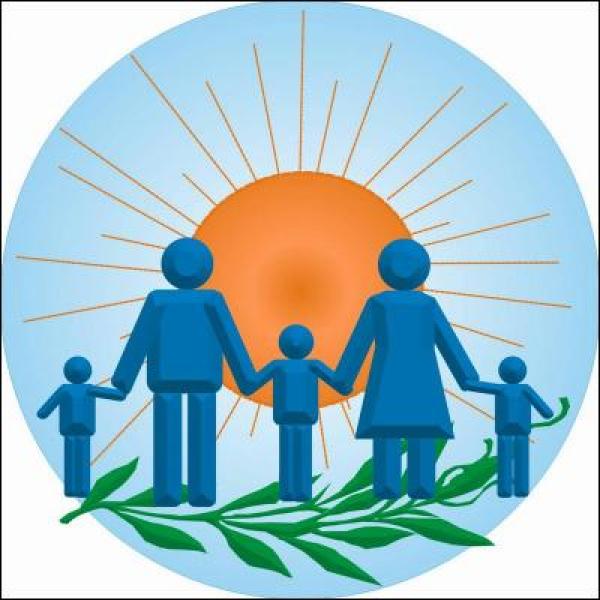